IEWT 2021 – Session Energy Communities I
Rule-based energy simulation studies on different energy community compositions
08.09.2021
Paul Zehetbauer
AIT Austrian Institute of Technology GmbH
Ziel
Vorabuntersuchungen von individuellen (erneuerbaren) Energiegemeinschaften – simulative Bewertung der Sinnhaftigkeit von Lösungen wie z.B. zentrale Speicher oder P2P Handel mittels regelbasierten Energieflusssimulationen.


Entwicklung einer passenden Simulationumgebung in Python


2 unterschiedliche Community Settings (aus Heimschuh) wurden damit untersucht
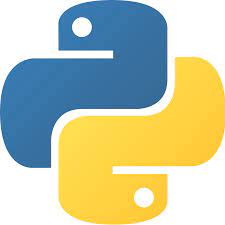 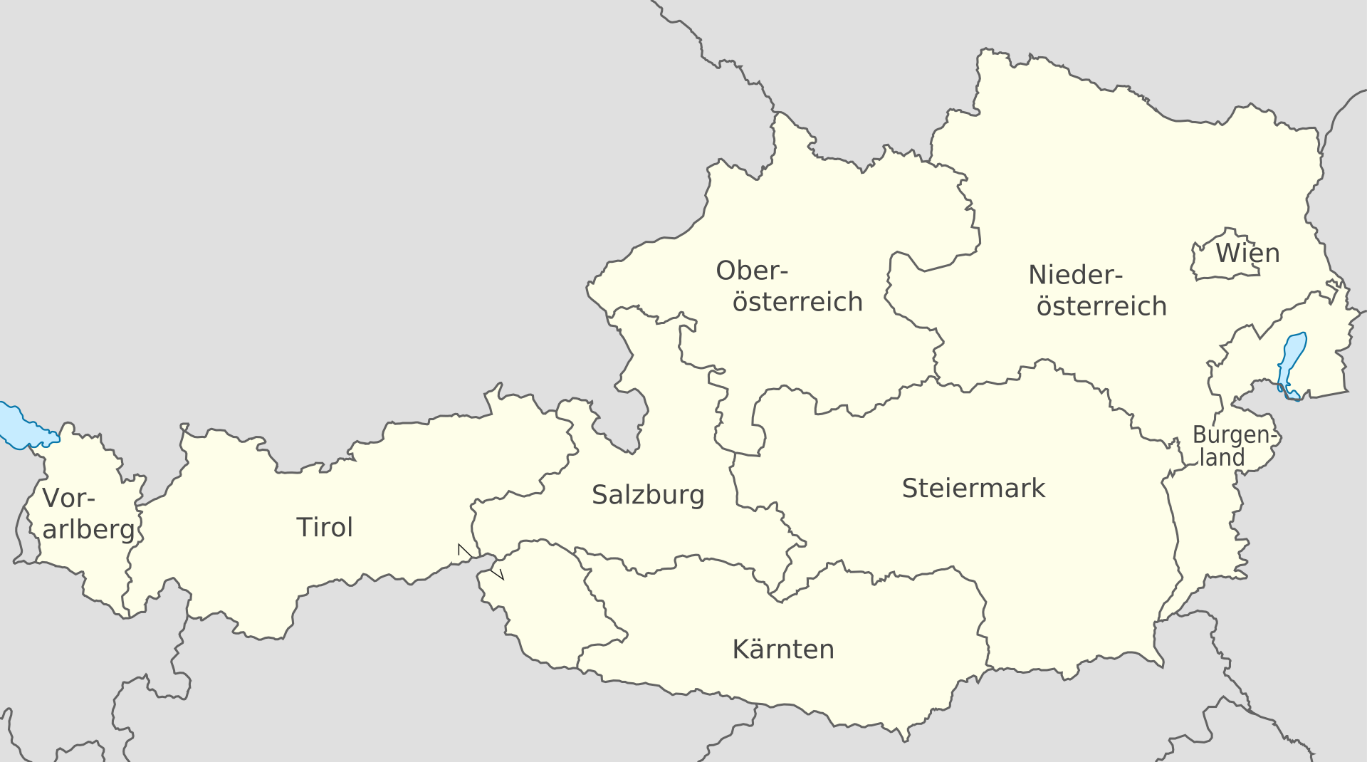 2
Community Settings
* Überschusseinspeiser
3
[Speaker Notes: Jahresenergieüberschuss ist tatsächlich die Energie, die im Basisszenario nicht direkt verwendet werden kann und ins Netz abgegeben warden muss. Diese stellt das Potential dar, welches man versuchen kann mit diversen Lösungen (Batterie, P2P) in der Community zu behalten.]
Energiefluss-Simulationen über Zeit - Annahmen
Zeitcharakteristiken:
Folgende zeitliche Profile wurden verwendet:
PV Anlage – alle als Überschusseinspeiser modelliert 
(Kein Volleinspeiser vorhanden)
Ein PV Profil für Heimschuh wird für alle Anlagen verwendet (https://pvwatts.nrel.gov/)
Lastprofilgenerator für Wohnobjekte (https://www.loadprofilegenerator.de/)
Simbench Datensatz für andere Lasttypen (große bzw. kommerzielle Verbraucher) verwendet (https://simbench.de/de/)

Größenordnung:
Profile sind auf Jahresenergiebedarf skaliert (kWh/a)
4
Setting I - Kunden
Schwarz = Mittelwert
Orange = 25-75% Quantile
Rot = 0-25% und 75-100% Quantile

„-“ = Erzeugung
„+“ = Verbrauch
y Achse: Wirkleistung in W
x Achse: Tageszeit 0-24h in 15 Minuten Schritten
5
Setting II - Kunden
y Achse: Wirkleistung in W
6
x Achse: Tageszeit 0-24h in 15 Minuten Schritten
Community Teilnehmertypen im Überblick
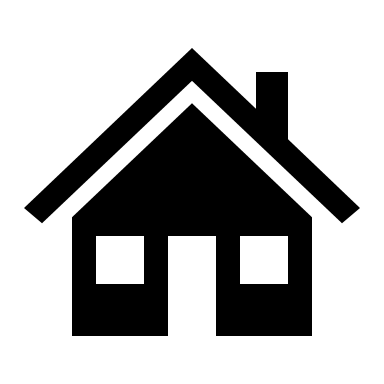 Prosumer (P)... Mitglieder der Community (Verbraucher & Erzeuger)
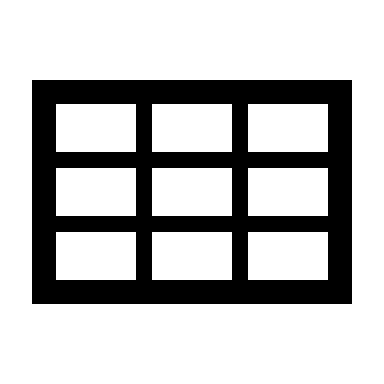 Grid (G)... Externer Lieferant / Abnehmer
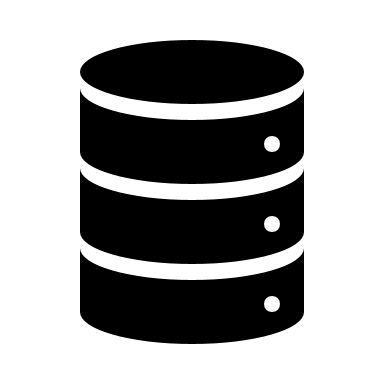 Battery (B)... Zentraler Community-Speicher
Community Funktionen im Überblick
SOC Reservierung
SOC Freigabe
P2P
Bat2P
G2P
FB2P
FB2G
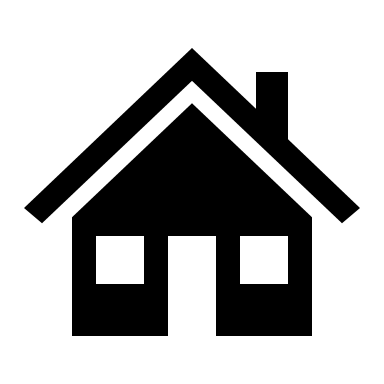 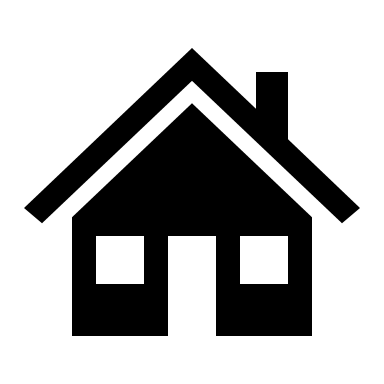 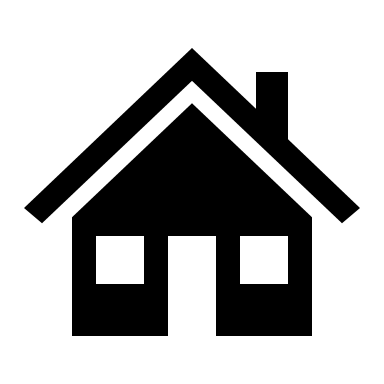 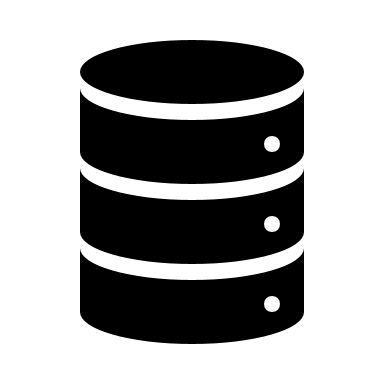 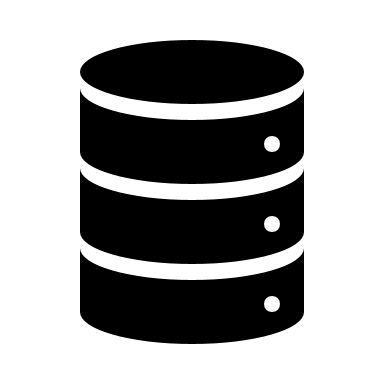 Bi-direktional
Uni-direktional
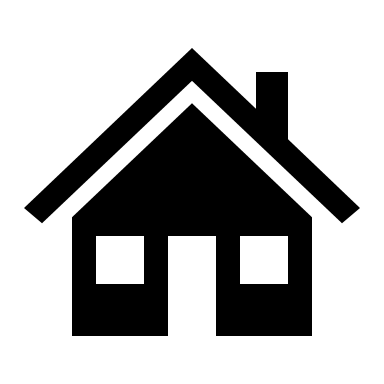 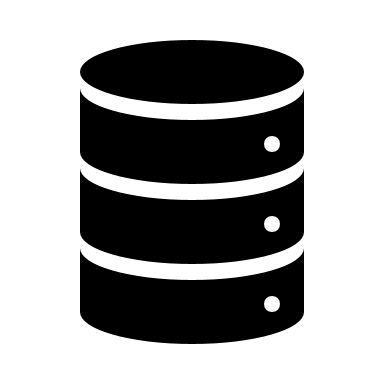 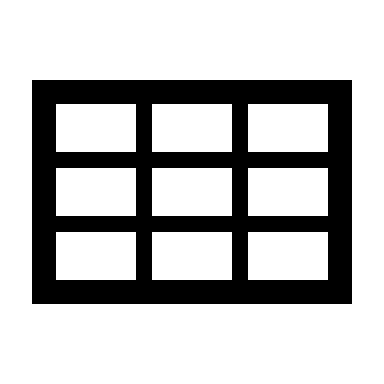 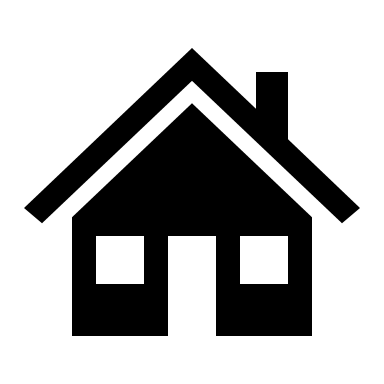 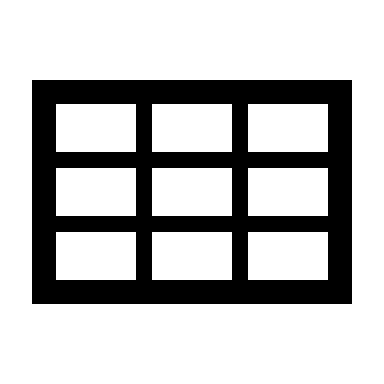 >14h
>36h
Community Funktionen im Überblick aus Prosumer A-Sicht
Externer 
Lieferant/Abnehmer
Prosumer B (PB)
Prosumer A (PA)
G2P
P2P
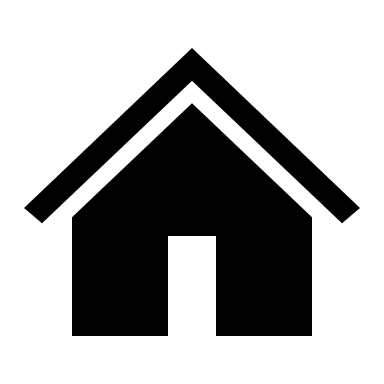 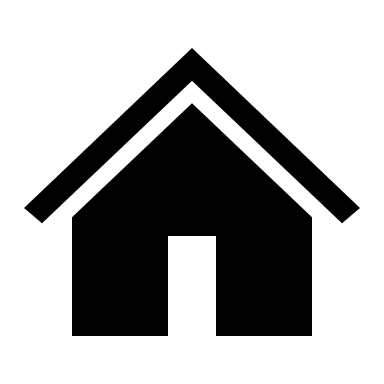 B2P
FB2P
Bi-direktional
Uni-direktional
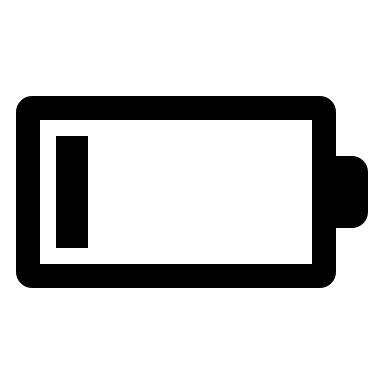 FB2P
FB2G
Mögliche Szenarien
Zusammensetzung der Szenarien:
Reihenfolge der 5 Community Funktionen ist beliebig vertauschbar.
Community Funktionen können aktiviert oder deaktiviert sein.
Nur sinnvolle Kombinationen wurden ausgewählt:

Regelbasierter Ansatz: 
Reihenfolge der Funktionen im Szenariennamen beschreibt Priorität. Ersteres mit höchster Priorität.
Communityteilnehmer verhalten sich bezüglich der Regeln alle gleich.
10
Szenarien im Fokus
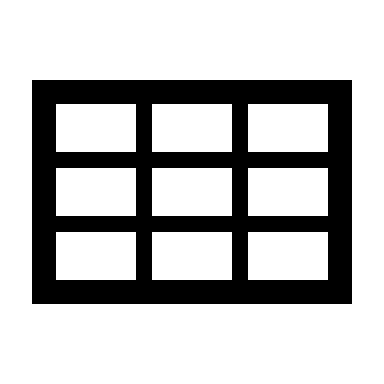 Basis-Szenario (G2P): 
Standard/Referenz Szenario. Prosumer kann ausschließlich mit dem externem Netz interagieren. 
Gesamte Deckung durch externen Netz.
P2P Handels-Szenario (P2P_G2P ): 
P2P Handel  
Rest gedeckt durch externen Netz.
Speicher-Szenario mit P2P Handel (B2P_FB2P_FB2G_P2P_G2P): 
Prosumer nutzt Speicher zur Eigenbedarfsdeckung  
Durchführung der definierten Entladestrategie  
P2P Handel  
Rest gedeckt durch externen Netz.
P2P Handel mit Speicher-Szenario (B2P_FB2P_FB2G_P2P_G2P): 
P2P Handel 
Prosumer nutzt Speicher zur Eigenbedarfsdeckung  
Durchführung der definierten Entladestrategie  
Rest gedeckt durch externen Netz.
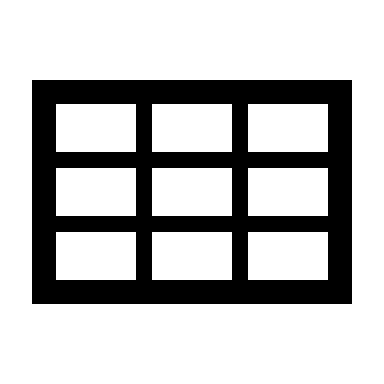 P2P
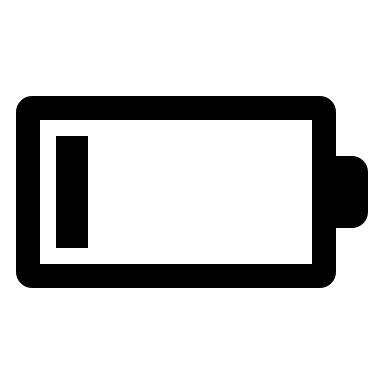 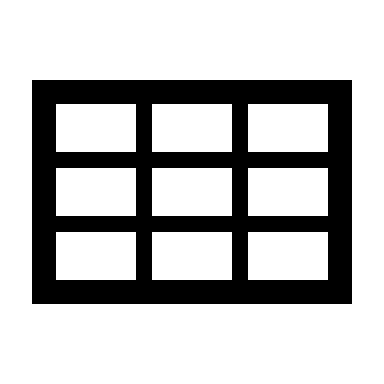 P2P
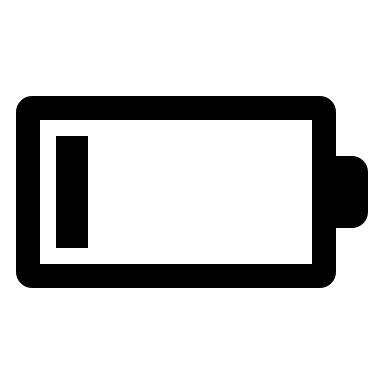 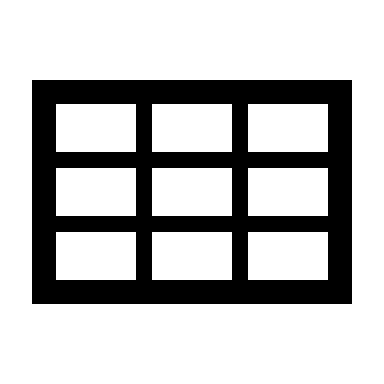 P2P
11
SOC ohne Entladestrategie
Beispiel aus Setting 1, Scenario B2P_FB2P_FB2G_G2P
12
SOC mit Ladestrategie
Beispiel aus Setting 1, Scenario B2P_FB2P_FB2G_G2P
13
SOC mit Ladestrategie
Beispiel aus Setting 1, Scenario B2P_FB2P_FB2G_G2P
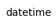 14
Setting I – Aggregierte Simulationsergebnisse
Consumption:	184 954kWh	76.2%
Surplus:		  57 777kWh	23.8%
Common/reference scenario
P2P priority scenarios
Bat2P priority scenarios
Values are kWh/year aggregated to overall community
15
Setting II – Aggregierte Simulationsergebnisse
Consumption:	960 638kWh	88.5%
Surplus:		124 263kWh	11.5%
Common/reference scenario
P2P priority scenarios
Bat2P priority scenarios
Values are kWh/year aggregated to overall community
16
Energie-Analyse
17
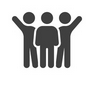 Energie-Analyse
Community gesamt
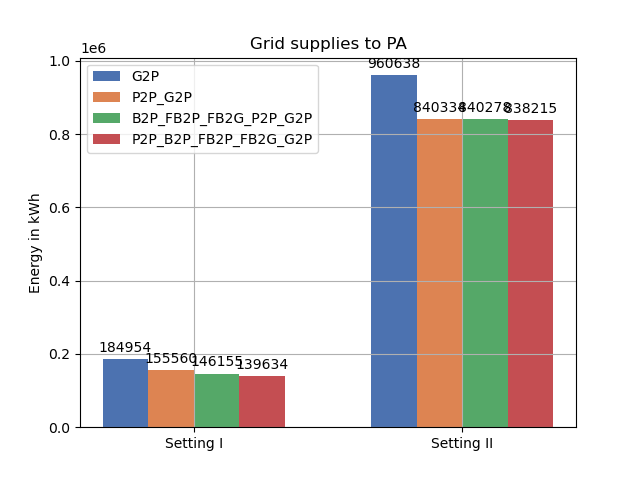 18
[Speaker Notes: Energie, welche von der Community aus dem Netz bezogen wurde.
Nutzen von Speicher für kleinere Community größer. Diese ist ausgewogender.
Für große Community nur P2P relevant.]
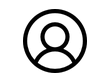 Energie-Analyse
Auf Kunden normiert
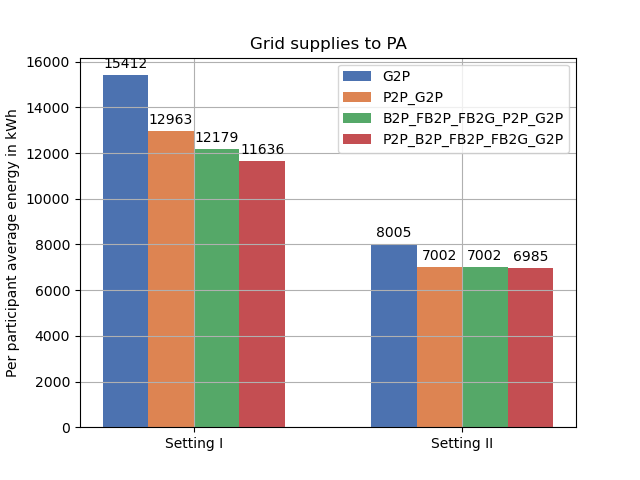 19
[Speaker Notes: Energie, welche von der Community aus dem Netz bezogen wurde.
Kleinere Community hat wesentlich größere Verbraucher.]
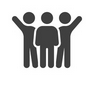 Energie-Analyse
Community gesamt
20
[Speaker Notes: Überschüssige Energie, die die Community in die Batterie übers Jahr einspeist.
Basis und P2P sind deckungsgleich
Speicherszenarien sind deckungsgleich.

Falls P2P zuerst stattfindet, gibt es kaum noch Überschuss mit dem die Batterie geladen werden könnte. Vor allem in der großen Community.]
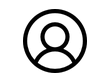 Energie-Analyse
Auf Kunden normiert
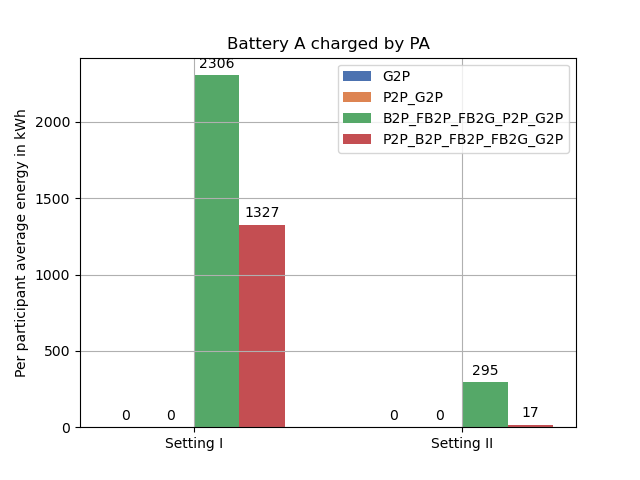 21
[Speaker Notes: Kleinere Community nutzt den Speicher wesentlich besser/mehr pro Kunde.]
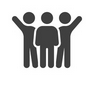 Energie-Analyse
Community gesamt
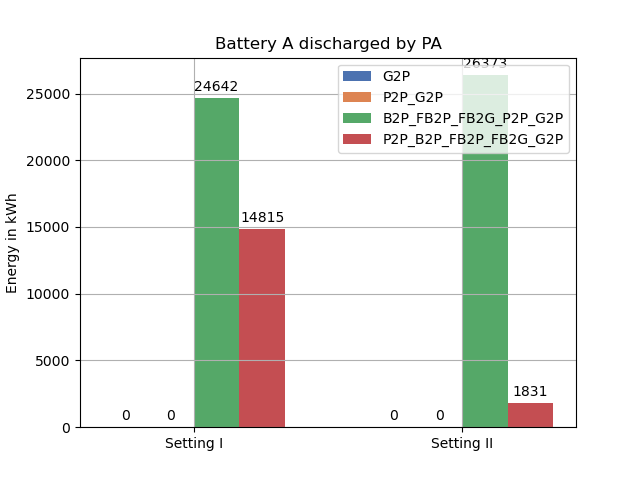 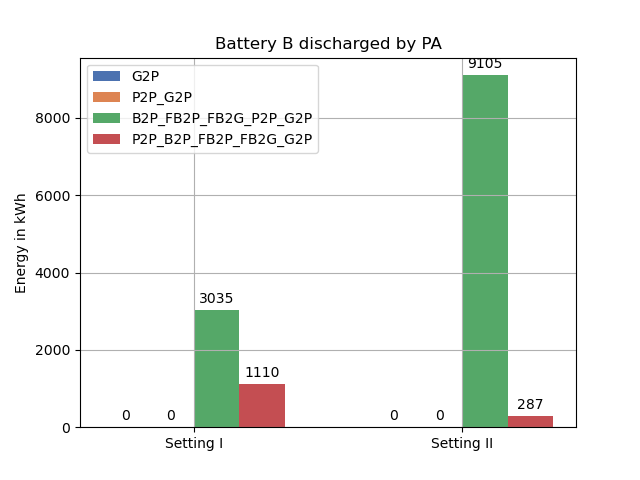 22
[Speaker Notes: Energie aus Batterie, die die Kunden wieder aus der Batterie entnehmen, welche sie in der Vergangenheit selber eingespeist haben.
Energie, die von einem Prosumer in die Batterie eingespeist wurde und später von anderen Kunden wieder genutzt wird (indirektes P2P Trading über den Speicher)
Überschüssige Energie im Speicher, welche innerhalbt von 36 Stunden nicht genutzt wurde und deswegen aus der Batterie ins Netz nach Vorgabe vom Zeitfenster zwangsentladen wurde. In diesem Fall wird nie Energie ins Netz zwangsentladen]
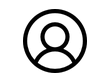 Energie-Analyse
Auf Kunden normiert
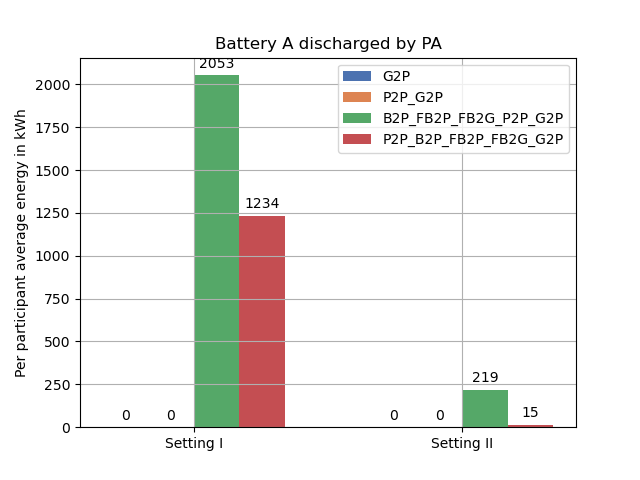 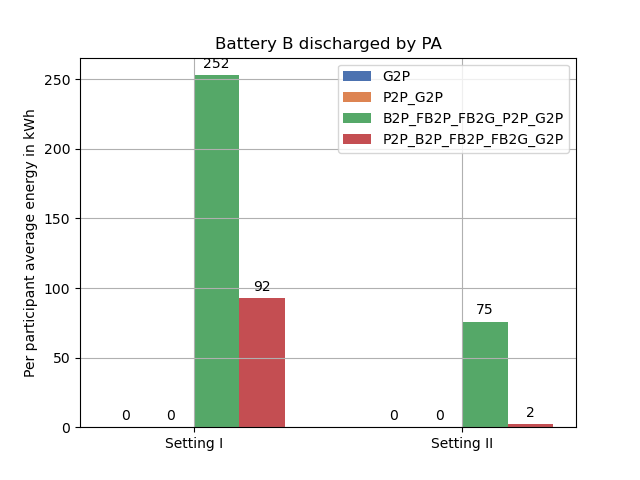 23
[Speaker Notes: Energie aus Batterie, die die Kunden wieder aus der Batterie entnehmen, welche sie in der Vergangenheit selber eingespeist haben.
Energie, die von einem Prosumer in die Batterie eingespeist wurde und später von anderen Kunden wieder genutzt wird (indirektes P2P Trading über den Speicher)
Überschüssige Energie im Speicher, welche innerhalbt von 36 Stunden nicht genutzt wurde und deswegen aus der Batterie ins Netz nach Vorgabe vom Zeitfenster zwangsentladen wurde. In diesem Fall wird nie Energie ins Netz zwangsentladen]
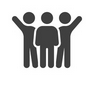 Energie-Analyse
Community gesamt
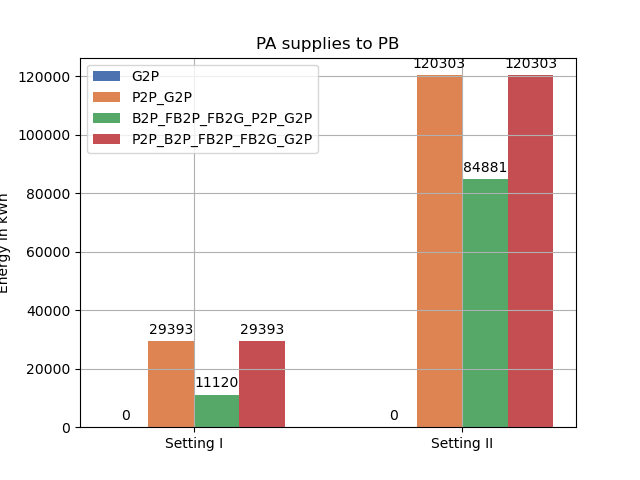 24
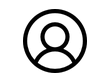 Energie-Analyse
Auf Kunden normiert
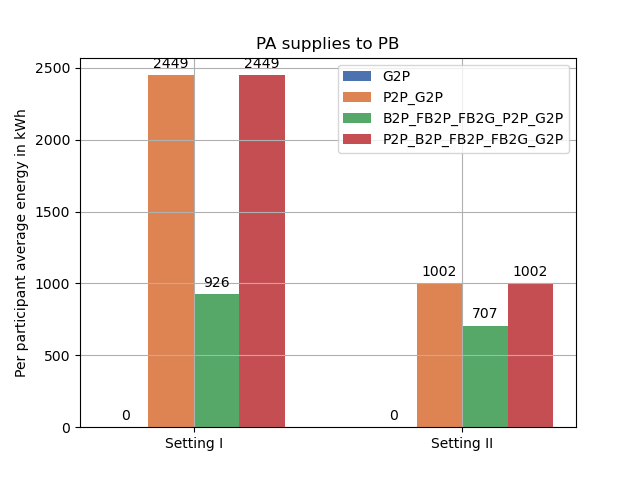 25
SOC-Analyse
26
SOC-Analyse
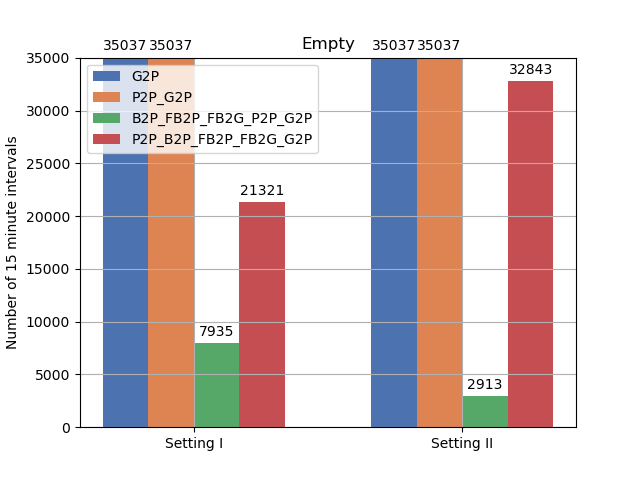 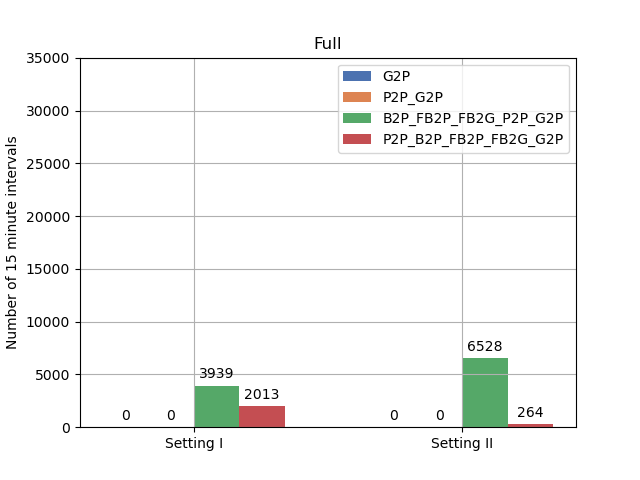 27
SOC-Analyse Setting I
28
Batterieaustausch-Analyse
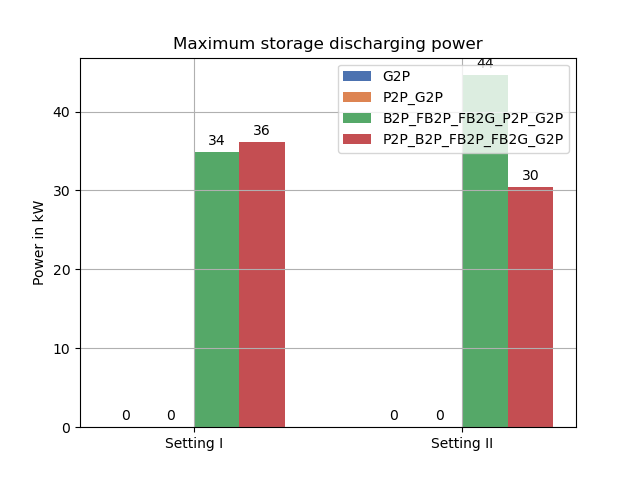 29
Batterieaustausch-Analyse Setting I
30
Netzaustausch-Analyse
31
Netzaustausch-Analyse
32
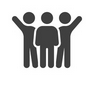 Netzaustausch-Analyse
Community gesamt
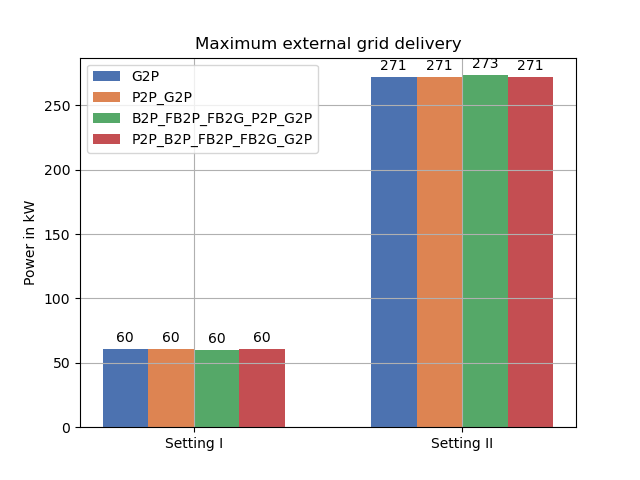 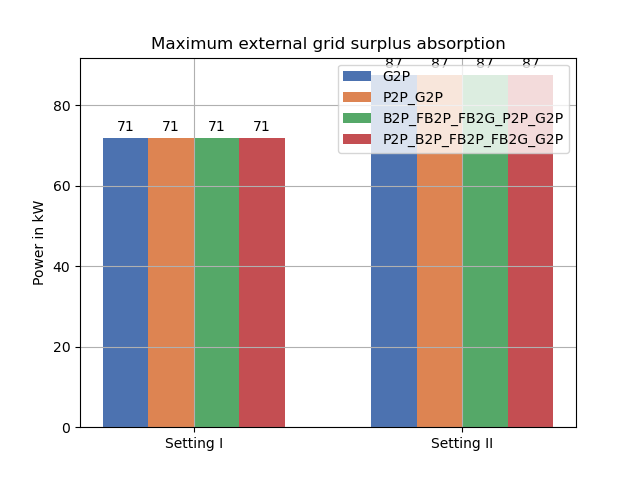 33
[Speaker Notes: Spitzen ändern sich nicht durch einfachen Speicherbetrieb.
P(U) und Q(U) wurden hier nicht berücksichtigt. Auch kein Peak Shaving/Shifting.]
Netzaustausch-Analyse Setting I
34
[Speaker Notes: G2P & P2P_G2P overlap]
PV Nutzung
35
[Speaker Notes: The baseline scenario (G2P) without any battery usage or energy sharing within the community shows that 47 % / 54 % (depending on the community setting) of the generated energy is used within the community (see Figure 11). This share can be further increase by activating energy sharing and/or the utilization of the community storage. The best results can be achieved when focusing on energy sharing within the community (P2P_*), followed using the storage (B2P) and including battery release (FB). In these scenarios the usage of the locally generated energy can be increased up to 90 % / 99 %. When using the battery storage as highest priority, the results as slightly lower (B2P_*).]
Eigenbedarfsdeckung durch PV
36
[Speaker Notes: In the baseline scenario (G2P) 26 % / 10 % of the total community consumption is covered by the locally generated energy (see Figure 12). This share can be further increased up to 44 % / 22 % when using energy sharing and the community storage. Similar to the PV usage, scenarios with focus on energy sharing, followed by the battery show the most promising results.]
Cash-Flow-Analyse
37
Angewandte Tarife
Externer 
Lieferand/Abnehmer
Prosumer B (PB)
Prosumer A (PA)
P2P Erzeugung 
PA
Netzbezug
P2P Verbrauch 
PB
Netzeinspeisung 
PA
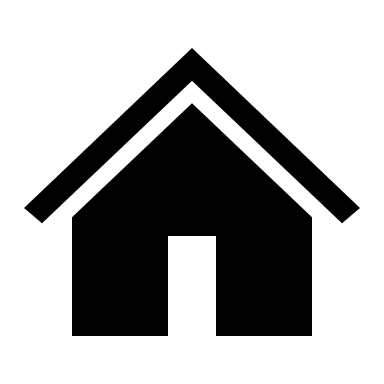 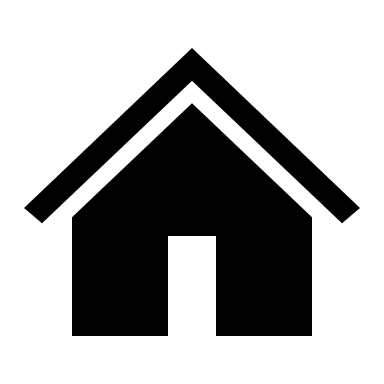 PA Gewinne 
PA Kosten
BatterieLadung
P2P Verbrauch 
BatB
BatterieEntladung
P2P Erzeugung
BatA
Netzeinspeisung 
BatA
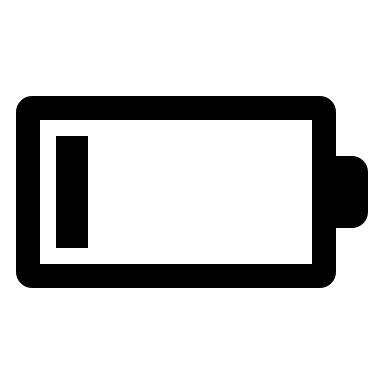 Community Batterie
Prosumer Gewinne = Netzeinspeisung PA + Netzeinspeisung BatA + P2P Erzeugung PA + P2P Erzeugung BatA 
Prosumer Kosten =    Netzbezug + Batterie Ladung + Batterie Entladung + P2P Verbraucht BatB + P2P Verbrauch PB
Verwendete Tarife
1000kWh/Jahr Staffelung
40% vom Netzbezug
Berechnung der Erlöse
Berechnung der Community Gewinne = 

	Netzeinspeisung PA + Netzeinspeisung BatA + P2P Erzeugung PA + P2P Erzeugung BatA 

Berechnung der Community Kosten =    

	Netzbezug + Batterie Ladung + Batterie Entladung + P2P Verbraucht BatB + P2P Verbrauch PB

Berechnung der resultiertenden Erlöse aus gesamten Kosten und Gewinn

Vergleich der Erlöse der innovativen Szenarien mit dem Basis Szenario
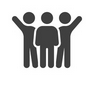 Cash Flow-Analyse
Community gesamt
Bis zu 6618 € / Jahr für die Community
Bis zu 17783 € / Jahr für die Community
41
[Speaker Notes: Speicher und P2P leisten bei der kleinen Community ihren Beitrag, welche eine bessere Mischung aus Erzeugung und Verbrauch hat.
Bei der großen Community mit dominantem Verbrauch ist der Speicher eigentlich obsolet. Es kann alles direkt/instantan über P2P abgewickelt werden da immer genug Bedarf vorhanden ist.]
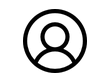 Cash Flow-Analyse
Auf Kunden normiert
Bis zu 551 € / Jahr für einen Kunden
Bis zu 148 € / Jahr für einen Kunden
42
[Speaker Notes: Pro Kunde sieht man den besseren Erlös für eine besser durchmischte Community.]
Conclusio
Spitzen werden nicht reduziert im Normalbetrieb – Netzdienliche Funktionen sind notwendig.
Anreize für systemdienliches Verhalten der Communitys fehlen derzeit noch aus der Sicht des Netzbetreibers.
Rahmenbedingungen für zentrale Speichertechnologie/Gemeinschaftsspeichern befinden sich derzeit noch in Ausarbeitung (Umsetzung des CEPs).
Die Tarife müssen für Communities noch angepasst werden.
Speicher macht nur für ausgewogene Communites (im Sinne von Erzeugung & Verbrauch) Sinn.
P2P macht für verbrauchslastige Communities am meisten Sinn.
Kombinierte Anwendungsfälle (Speicherbewirtschaftung / Eigenverbrauchsoptimierung, P2P Handel, Netzdienlichkeit) bringen für alle Teilnehmer die meisten Vorteile.
Wichtige Faktoren der Community sind: 
Anzahl, Größe und zeitliches Verhalten von Erzeugern und Verbrauchern und deren Mischung untereinander.
Falls maximaler Erlös pro Kunde in der Community das Ziel ist, gibt es Motivation sich gegenseitig abzustimmen.
Vielen Dank für Ihre Aufmerksamkeit
Paul Zehetbauer, 08.09.2021
Dieses Projekt wird aus Mitteln des Klima- und Energiefonds gefördert und im Rahmen der FTI-Initiative „Vorzeigeregion Energie“ durchgeführt.

Full Paper befindet sich online.
Autoren
Paul Zehetbauer (AIT Austrian Institute of Technology GmbH)
Mark Stefan (AIT Austrian Institute of Technology GmbH)
Regina Hemm (AIT Austrian Institute of Technology GmbH)
Gregor Taljan (Energienetze Steiermark GmbH)
45
Verlinkte Sessions
Parallelsession 1D: Green Energy Lab
Blockchain-enabled flexibility activation for distribution grid management (Blockchain Grid)Authors: Mark Stefan, Gregor Taljan Presenter: Mark Stefan (AIT Austrian Institute of Technology GmbH) 

Parallelsession 5C: Speicher I
Community battery storage dimensioning and scalability analysis with rule-based energy flow simulationsAuthors: Paul Zehetbauer, Mark Stefan, Regina Hemm, Bharath-Varsh Rao, Gregor Taljan, Klaus Neumann Presenter: Paul Zehetbauer (AIT Austrian Institute of Technology GmbH)
46
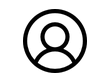 Netzaustausch-Analyse
Auf Kunden normiert
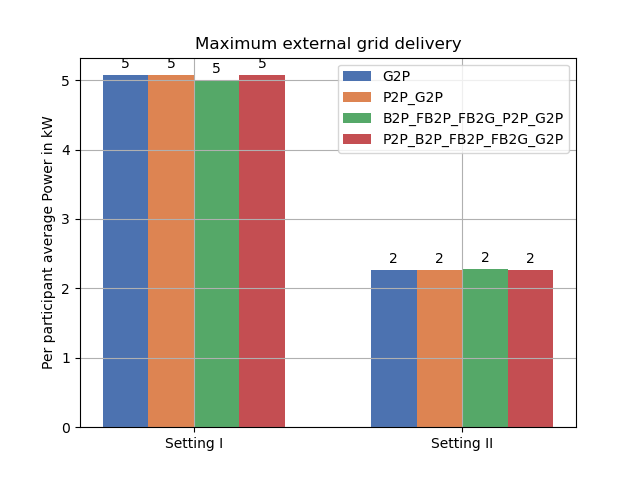 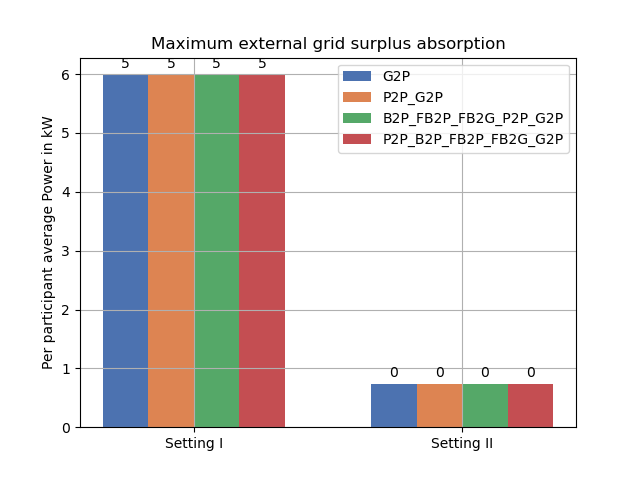 47
[Speaker Notes: Spitzen ändern sich nicht durch einfachen Speicherbetrieb.
P(U) und Q(U) wurden hier nicht berücksichtigt. Auch kein Peak Shaving/Shifting.]